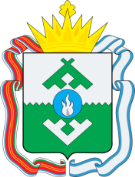 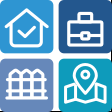 Государственная кадастровая оценка в Ненецком автономном округе
г. Нарьян-Мар
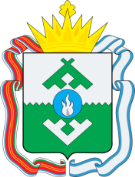 Управление имущественных и земельных отношений 
Ненецкого автономного округа
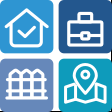 Актуализация результатов кадастровой оценки ОКС и ЗУ
ГБУ НАО «Центр кадастровой оценки» создано 31.08.2018. В 2018 году проведена подготовка земель промышленности, в 2019 проведена их оценка. Новая кадастровая стоимость земель промышленности применяется с 01.01.2020.  
В 2019 году проведена подготовка к проведению кадастровой оценки земель населённых пунктов и объектов капитального строительства (зданий, сооружений, помещений). ГКО данных объектов проведена в 2020 году. С 01.01.2021 ее результаты вступили в законную силу.
2
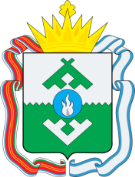 Управление имущественных и земельных отношений 
Ненецкого автономного округа
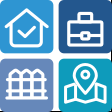 Актуализация результатов кадастровой оценки ОКС и ЗУ
Согласно пункту 1 части 5 статьи 7 Федерального закона от 31.07.2020 № 269-ФЗ «О внесении изменений в отдельные законодательные акты Российской Федерации», которым внесены изменения в  Закон о государственной кадастровой оценке № 237-ФЗ, вне зависимости от того, когда проводилась ГКО ЗУ на территории субъекта РФ, в 2022 году (а далее – в 2026, 2030 и т.д.) должна быть проведена ГКО одновременно в отношении всех ЗУ, учтенных в ЕГРН, на территории субъекта РФ.
Аналогично ГКО в отношении ОКС – в 2023 (2027, 2031 и так далее).
3
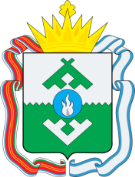 Управление имущественных и земельных отношений 
Ненецкого автономного округа
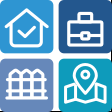 Актуализация результатов кадастровой оценки ОКС и ЗУ
4